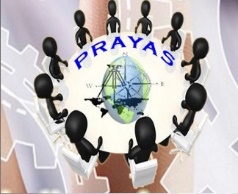 Prayas 2019
An Attempt by F.E. Students
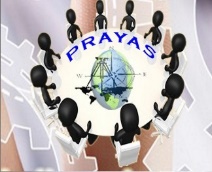 Prayas 2019
Prayas  is about You!
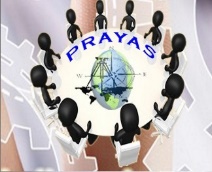 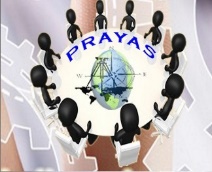 2 level Opportunity
Participants
Volunteers in Organizing Committee
(at least 3 members from each class)
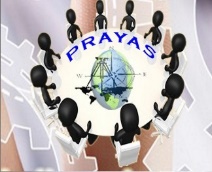 Prayas is about skill enhancement
Innovative and Creative thinking
Practical Approach
Simple solutions to complex problems
Project /Resource  Management
Technical Skills
Presentation Skills
Communication Skills
Leadership and Team work
Time Management
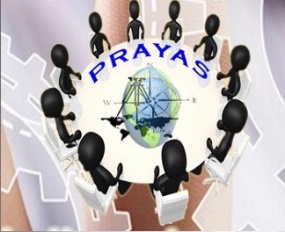 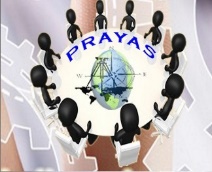 Main Aim
Let’s Apply what we have Learnt
3 Categories
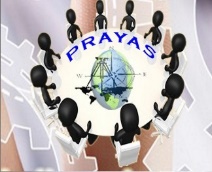 Presentations
Poster Presentation
Models
# Certificates and Cash Prizes to be won
Proposals
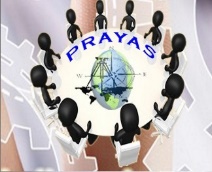 Part 1 : Primary Information
State your topic 
  A proposal for “ ….” 
Category of Participation
  Poster/ PPT/ Models
Class, Roll no. and Names of the Group Members
Minimum 2  and Maximum 3 -   members in a group
Proposals
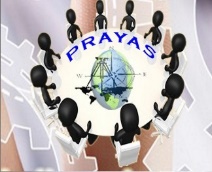 Part 2: Main Content
Topic -  it’s relevance to First year subject 
 Identify the subject/s that your concept relates to
Justify relevance of your topic with subject of First year Engineering
Elaborate upon your understanding of the importance and scope of your topic
Proposals
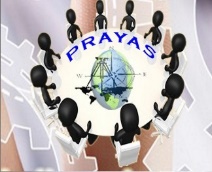 Part 3: Cost estimate and Time required
Budget 
Present the cost estimate
Limit  :  Not more than Rs. 3000
Duration
Deadline:  Last week of February
Mention the major checkpoints as planned
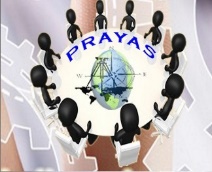 We are here for you!
Important dates
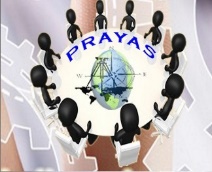 NOTE :  Proposals to be submitted to respective Class Coordinators
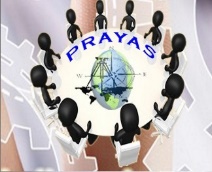 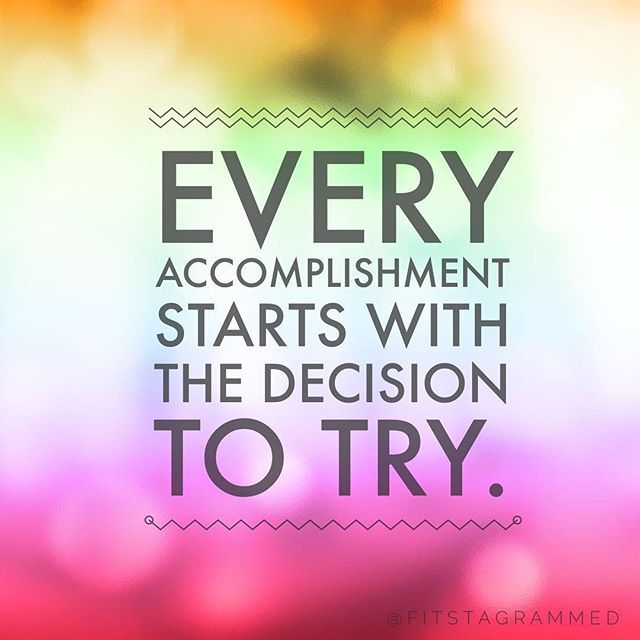